R&D TDC : mesure de temps à 10 ps ajustable
Context de la R&D
FPGA
ASIC
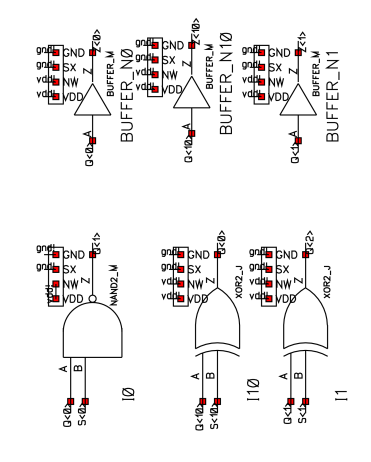 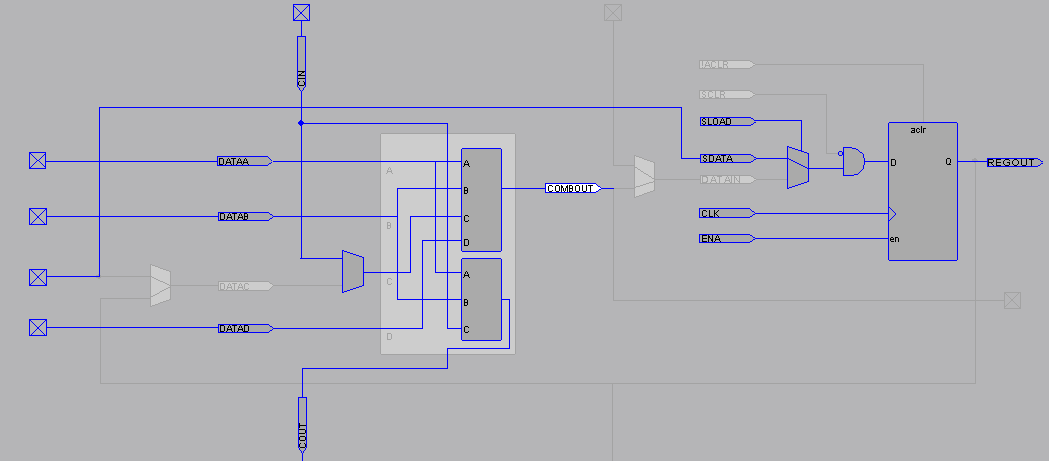 Voir présentation de Claude GIRERD sur le Vernier TDC


Réflexion conjointe entre Claude G. et Hervé M. et moi même pour porter la mesure de temps faite en FPGA sur ASIC
Gain potentiel:
La somme des capacités à charger diminue (conso. Optimisé P=UI=U.freq.ΣC)
Souplesse dans la variété des portes logiques
Meilleur jitter cumulé ?
Caractérisation des céllules
Période=somme de :
delai_fallingi
delai_risingi
=
2*delai_moyen*Nbétage

+/- donné par la datasheet
=> Caractérisation individuelle des XORs donnerai l’information a priori de la fréquence, sans simuler toute la dll.
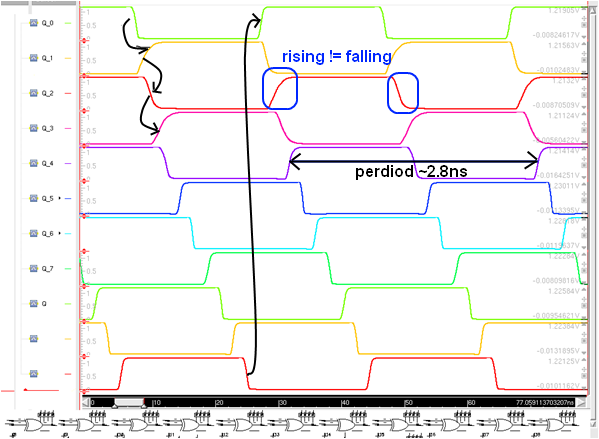 Fonctionnement de la DLL:
Propagation de l’inversion
Ensemble des cas possibles
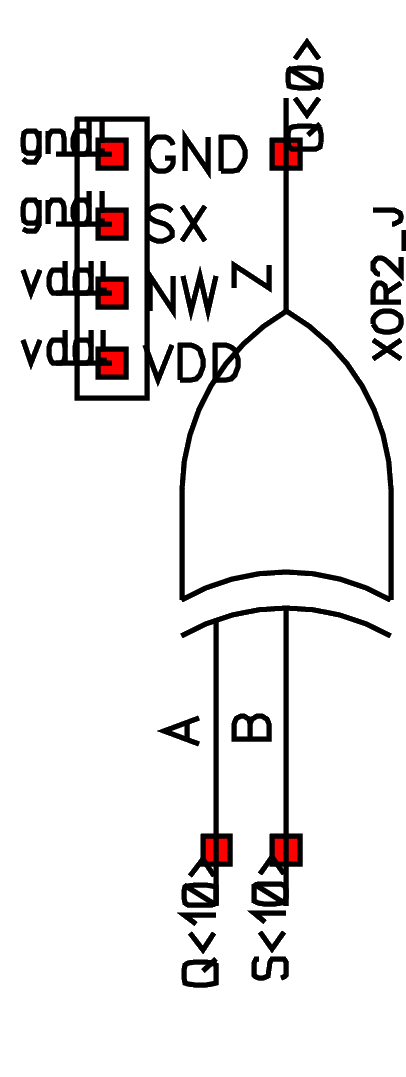 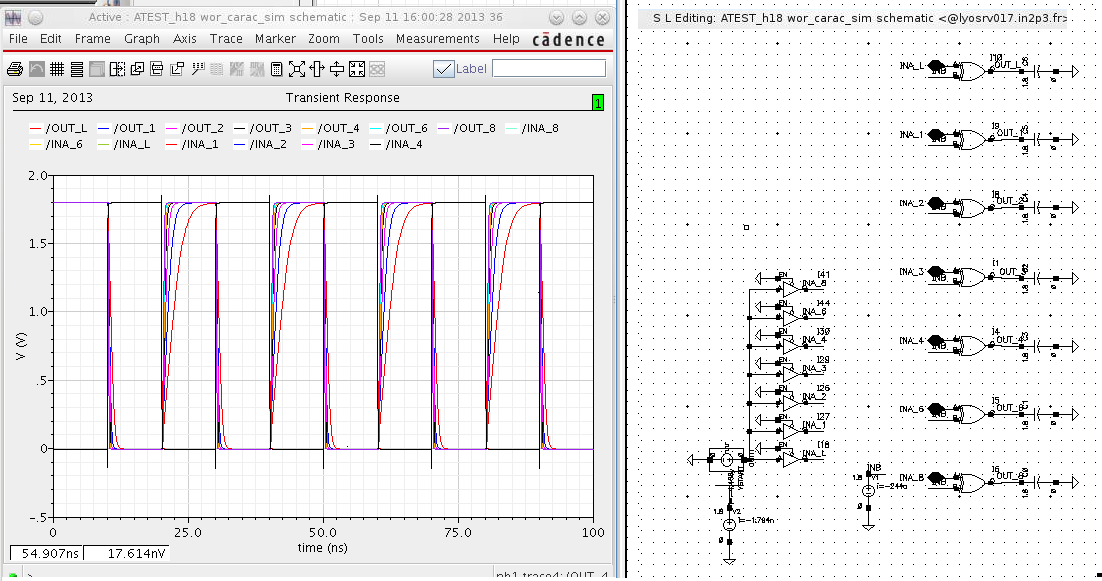 Delai=fonction(rise/fall, A/B, inverseur/suiveur, Cload, Cin)
Trop de simulation => trop de résultats
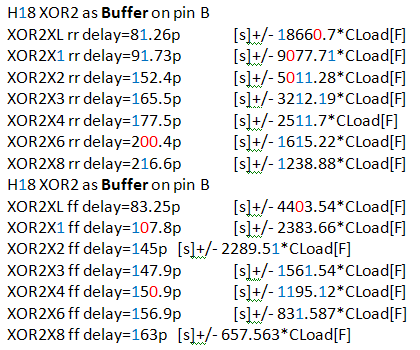 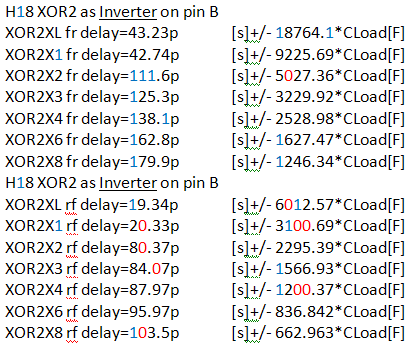 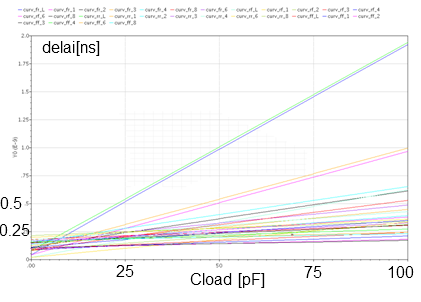 prévision pertinente in-situ
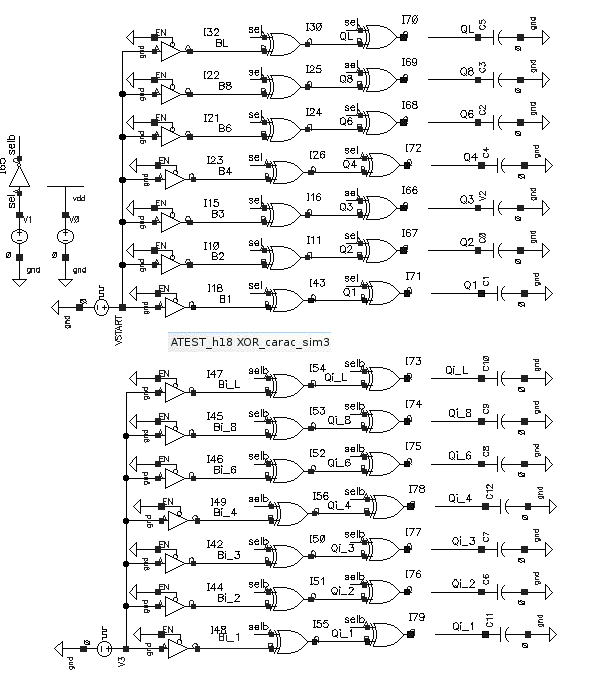 XOR après
-param1
-param2
…
XOR avant
-param1
-param2
…
DUT
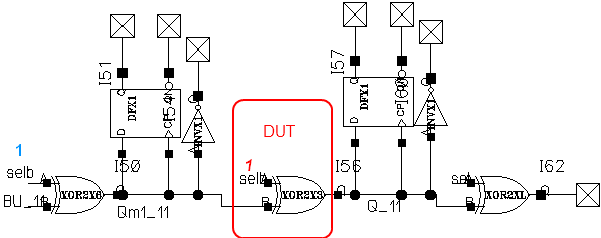 Delai=fct(paramAvant, paramApres)

Remarque: Tdbuf = Tdinv + 50ps (H18 famille [23468])
Un xor en mode inverseur est en moyenne 50ps plus lent
Choix figé =>2N/2 configurations
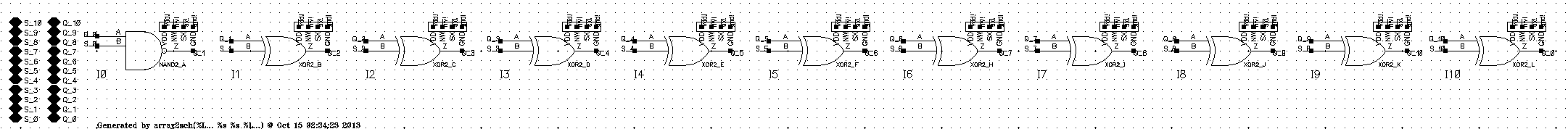 Choix du nombre d’étage : 11 (1 nand, N=10 xor)
Si le nombre d’étage      la période      la fréquence 
Choix des XOR (hardware)
Choix des combinaisons (config externe) 512 choix
Que des inverseurs
2 buffers, 8 inverseurs
4 buffers, 6 inverseurs
…
XOR 7 inverseurs 4 suiveurs
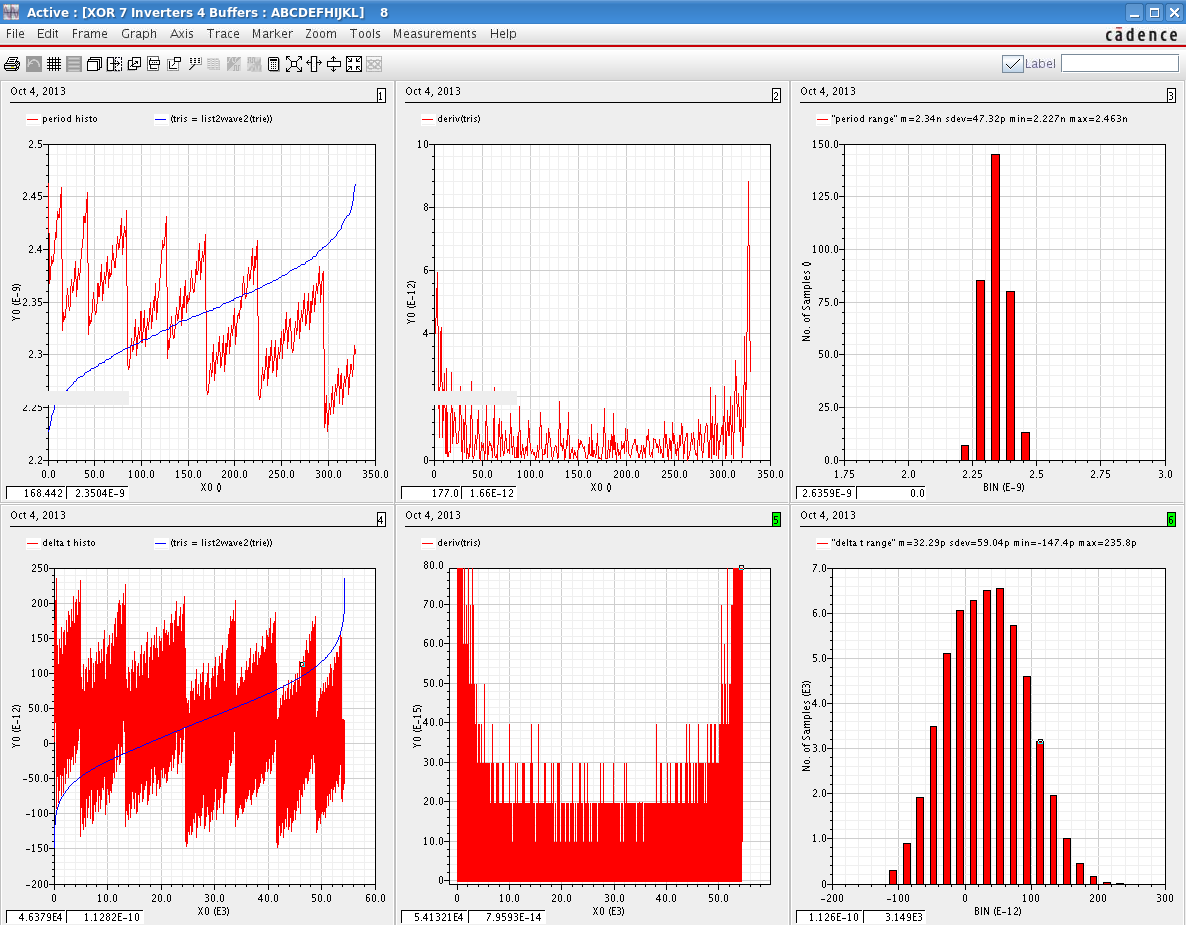 Famille varié 
Croissante :
ABCDEFHIJKL
Bonne dispersion
+/- 100ps
Période=2.34n±47p

Δt=32p ± 59p cad.
réglage de -100p à +200ps par pas de 20fs (50k config)
Période moyenne : 2.8ns
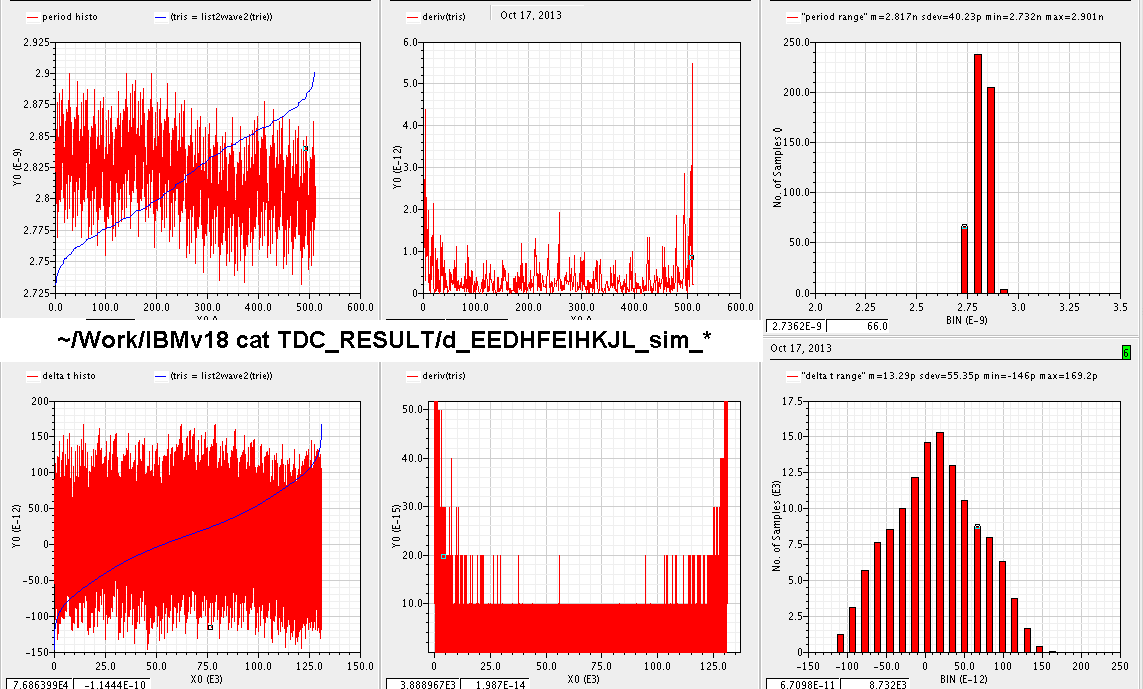 512*(512+1)/2=>~130000 combinaisons par pas de 10fs
Si Δt 0, temps mort
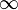 Variation en température
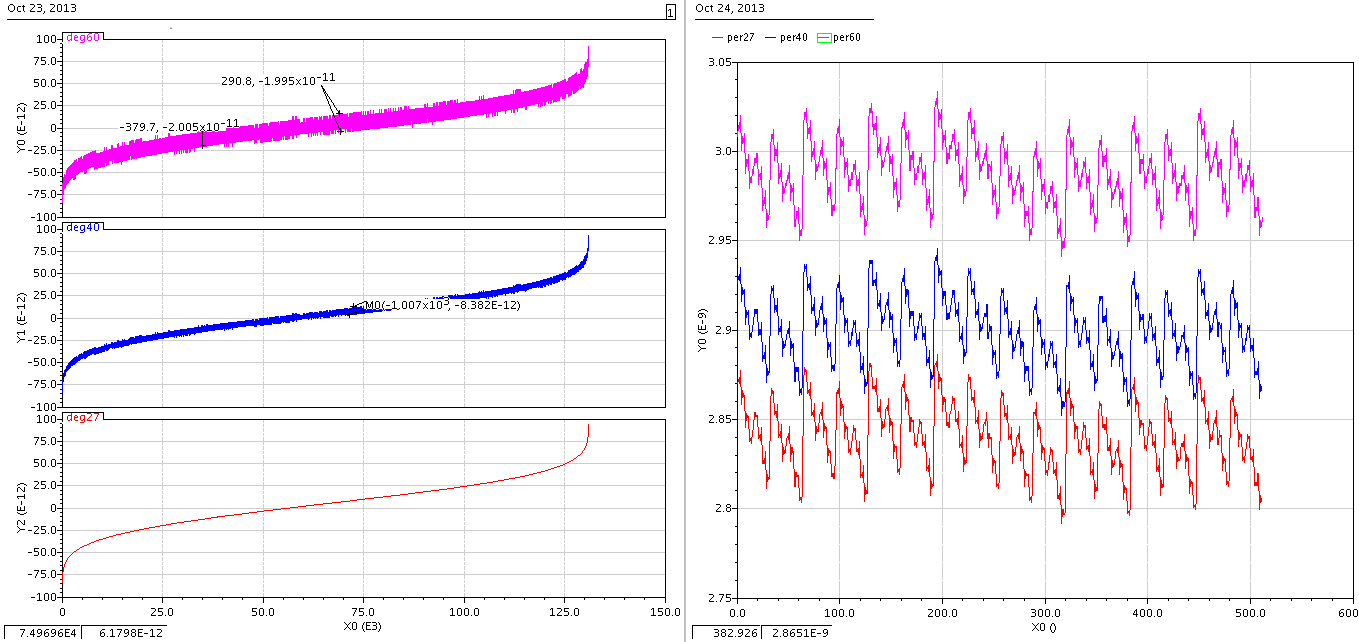 Si on augmente la température, la somme des délai augmentes
Si l’on trie les codes par ordre période croissante, la température a un effet sur cet ordre. 8ps pour passer de 27°C->40°C. température ou configuration contrôlée.
CORE du chip
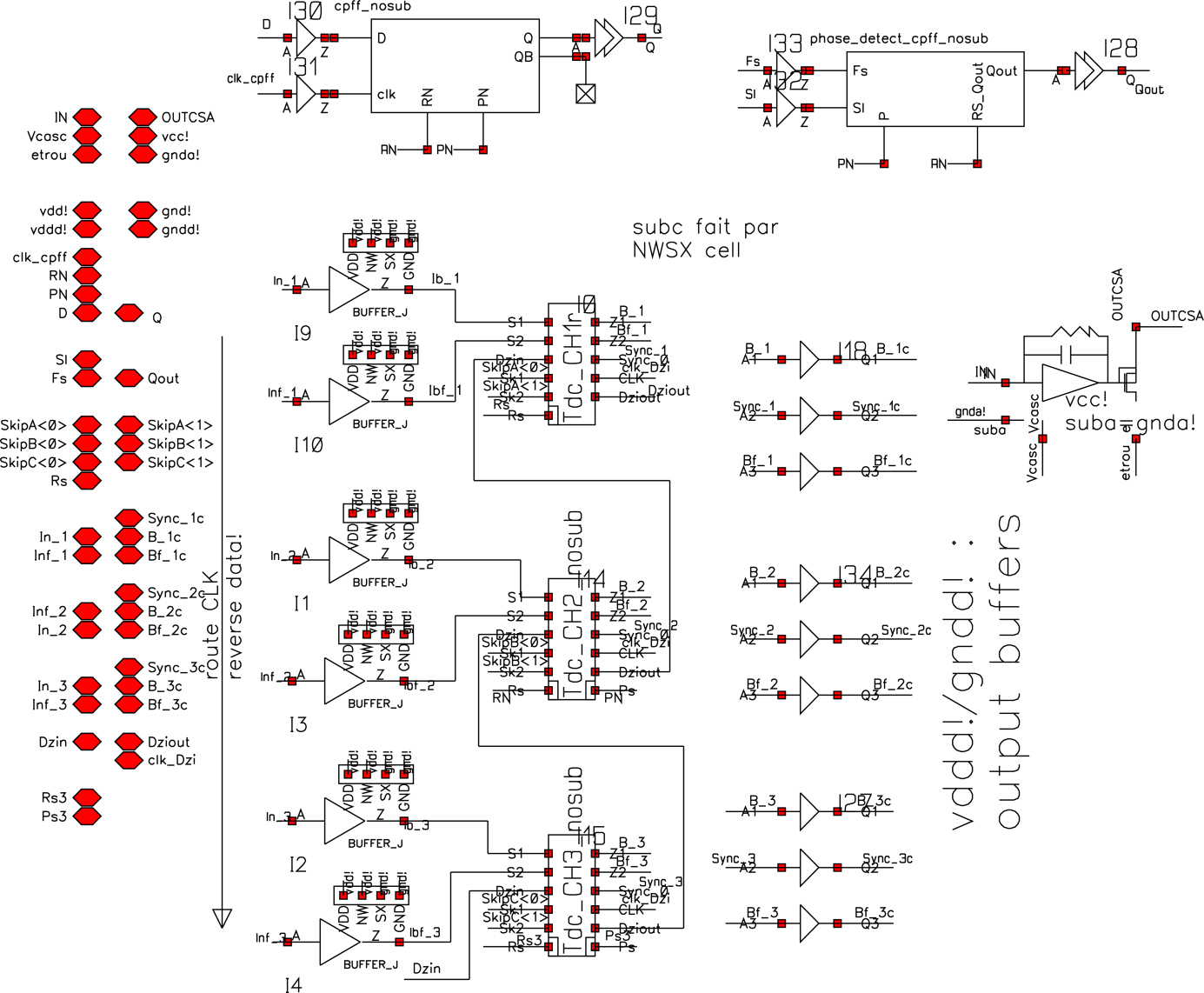 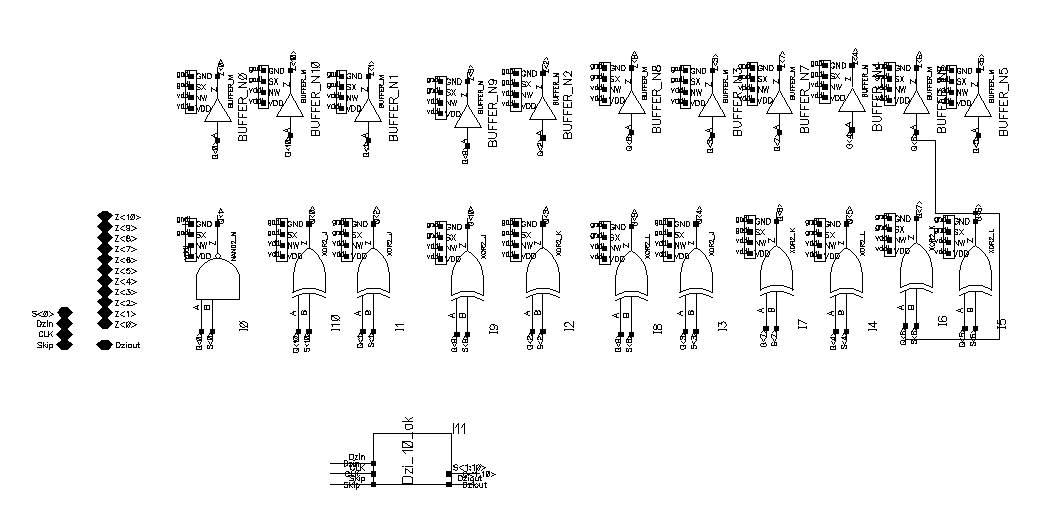 IBM 130nm ASIC XOR TDC
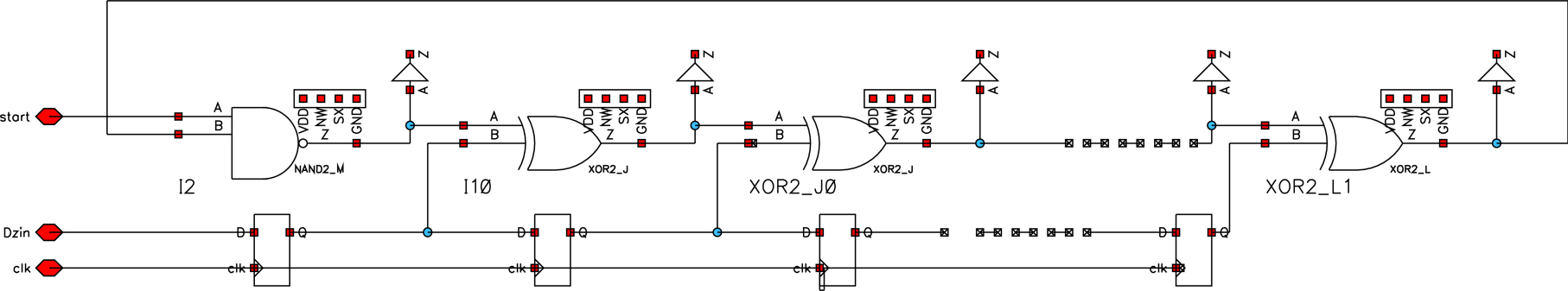 Choix de la famille:
MJKJLLKKLJJ
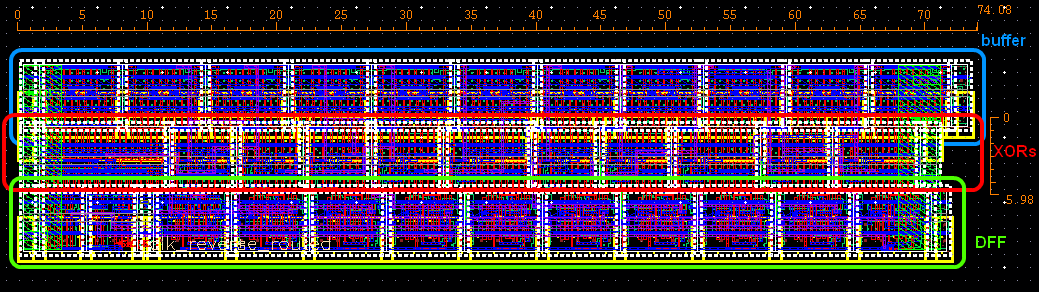 The DLL frequency is set by a 10-bit selection daisy-chain memorized in D-Flip-flop
choix d’un layout entrelacé, aurait pu etre ‘replié’
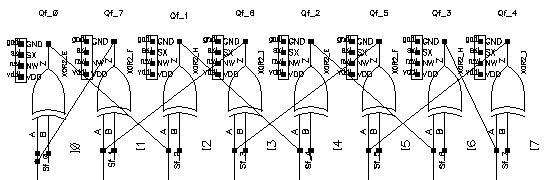 La dll seule mesure :75µm x 6µm (NAND et 10-XOR)
Power consumption = SUM(Cload)*U²*freq
Asic has less interconnection than FPGA => Cload is smaller
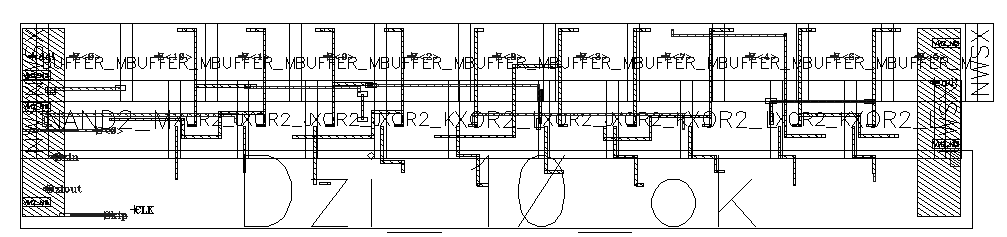 http://micrhau.in2p3.fr/spip/spip.php?article117
TDC : 35u x 75u
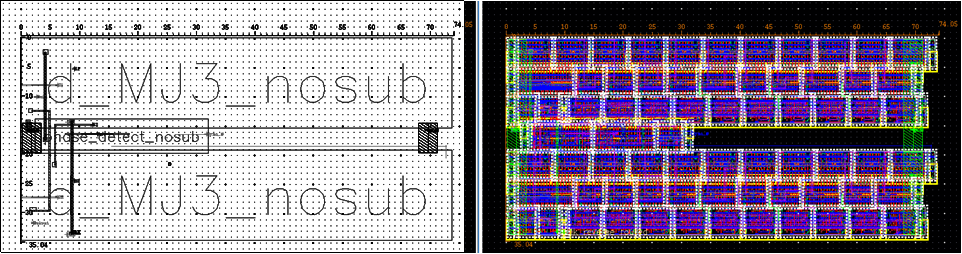 DLL 1
Détecteur de phase
DLL 2
5 CLK_Q en  //
par sortie
Détecteur de 
Phase, avec 
Bascule D ’maison’
Faible temps 
de setup (3ps)
Détecteur de phase
Fonctionne avec des bascules D standard (setup time 200ps =‘offset systématique’ dans ce fonctionnement)
Bascule D ’maison’ à fenêtrage, pour un temps de setup de 3ps, permettrait une meilleur gestion des ‘bords’ de la dynamique. Set/Preset,
Phase detected
Slow_clock
q1
q2
D
Q
D
Q
Fast_clock
R
R
Slow_clock
Fast_clock
q1
q2
phase
By-passable Daisy chain
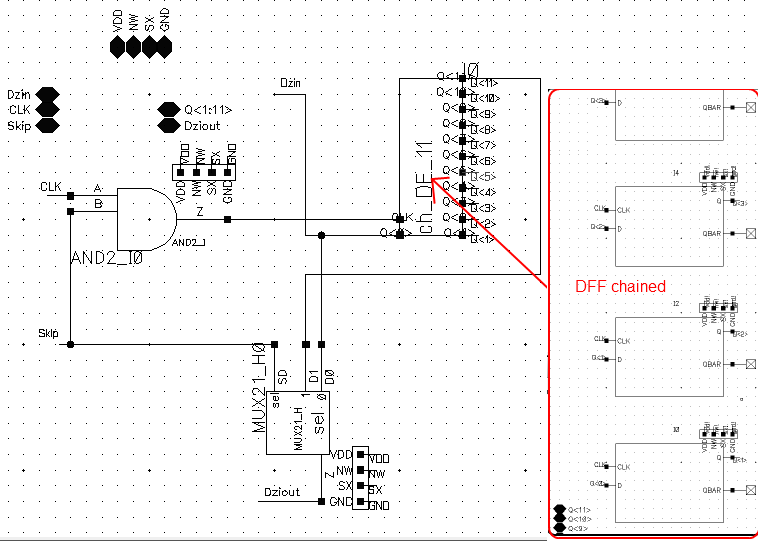 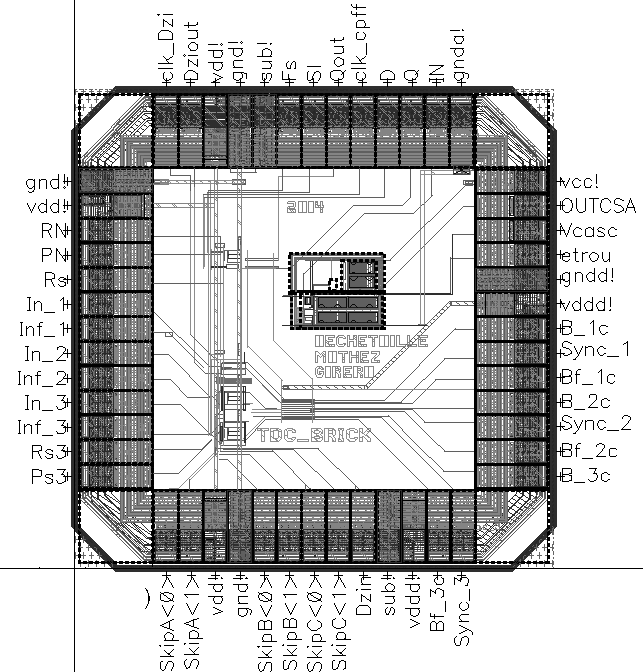 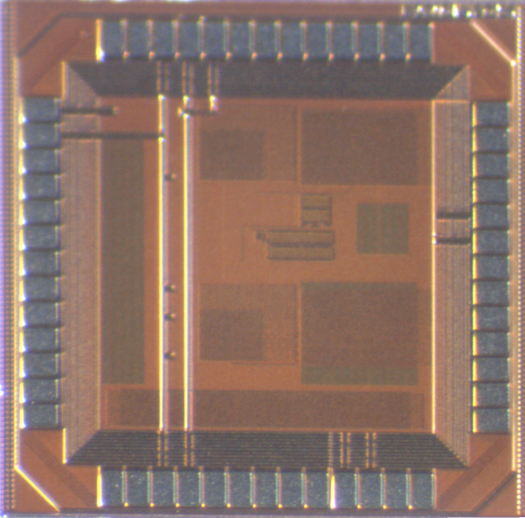 Carte de test
Pas de Labview, que des commandes réseau du type "*IDN?"
Générateur de délai
eth1  ‘import socket’
eth1
spi
Raspberry Pi
./script.py
i2c
Carte de Test
TDC BRICK
Q1: ~300MHz
i2c gpio expander
Sync1
Skip[1-6]
Qf1
-Dzi
-Clk
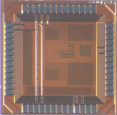 in  ‘Slow’
in  ‘Fast’
Conclusion
++   	faible encombrement  multi-voies
++   	simplicité du montage
??   	jitter cumulé
-      	effet de la température
-  	variation de l’alimentation

Perspectives
  	Multi détecteur de phase
 	Asservissement slow control d’une consigne
 	synthèse numérique
Backup
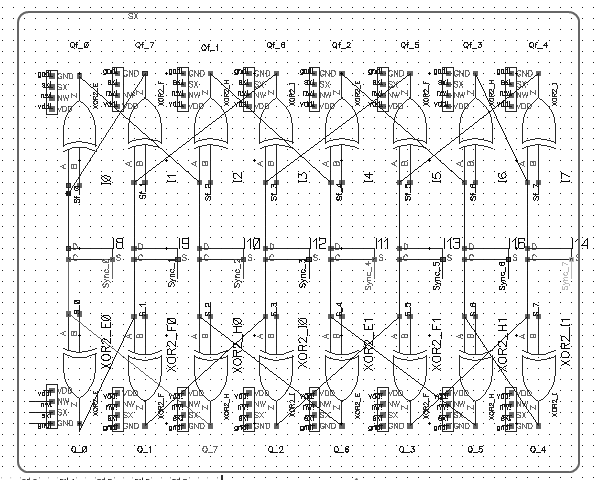 Réduction du jitter cumulé: Multidétecteur de phase
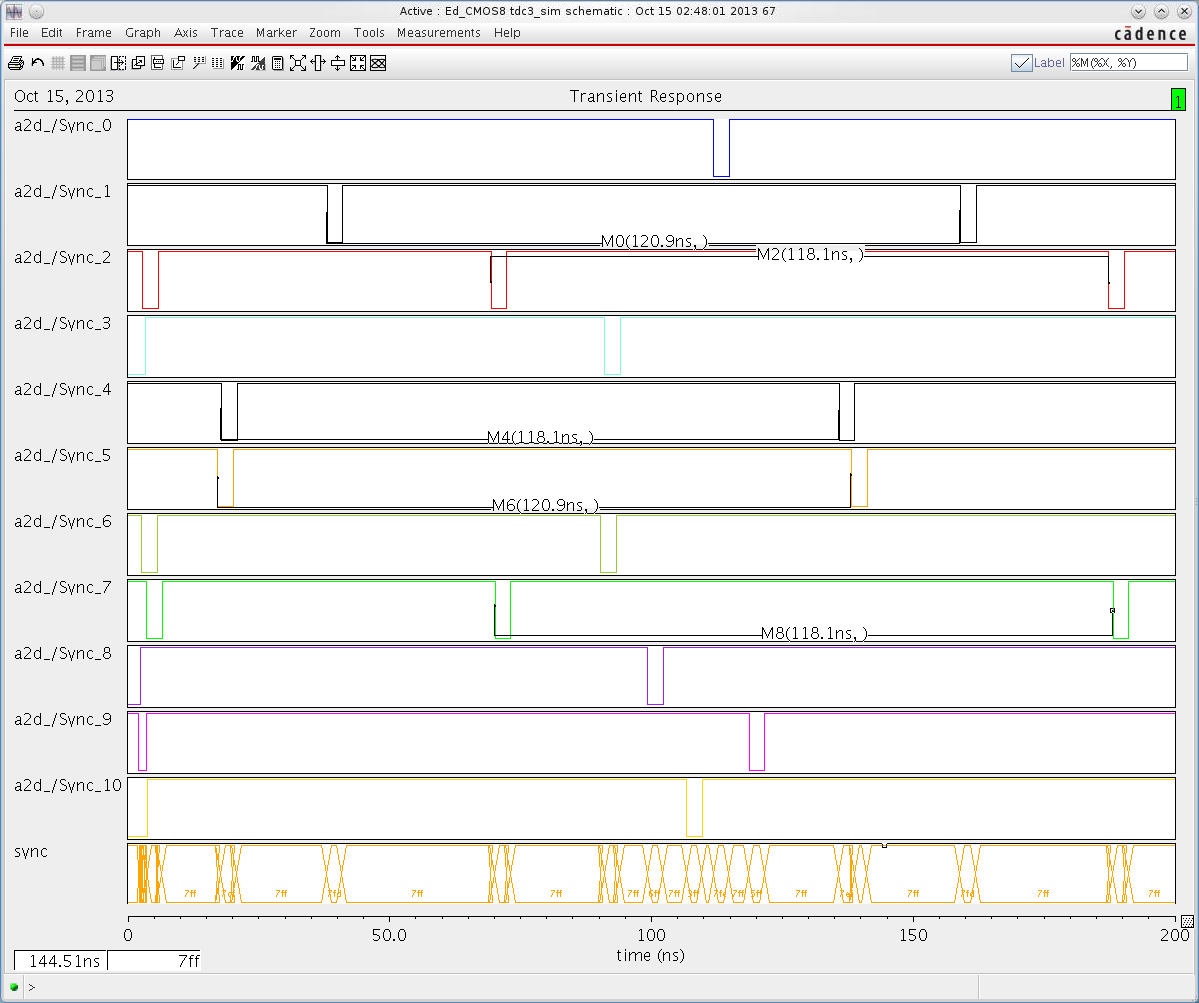 Matrice 10x10 de détecteur de phase  redondance ou réduction du temps mort
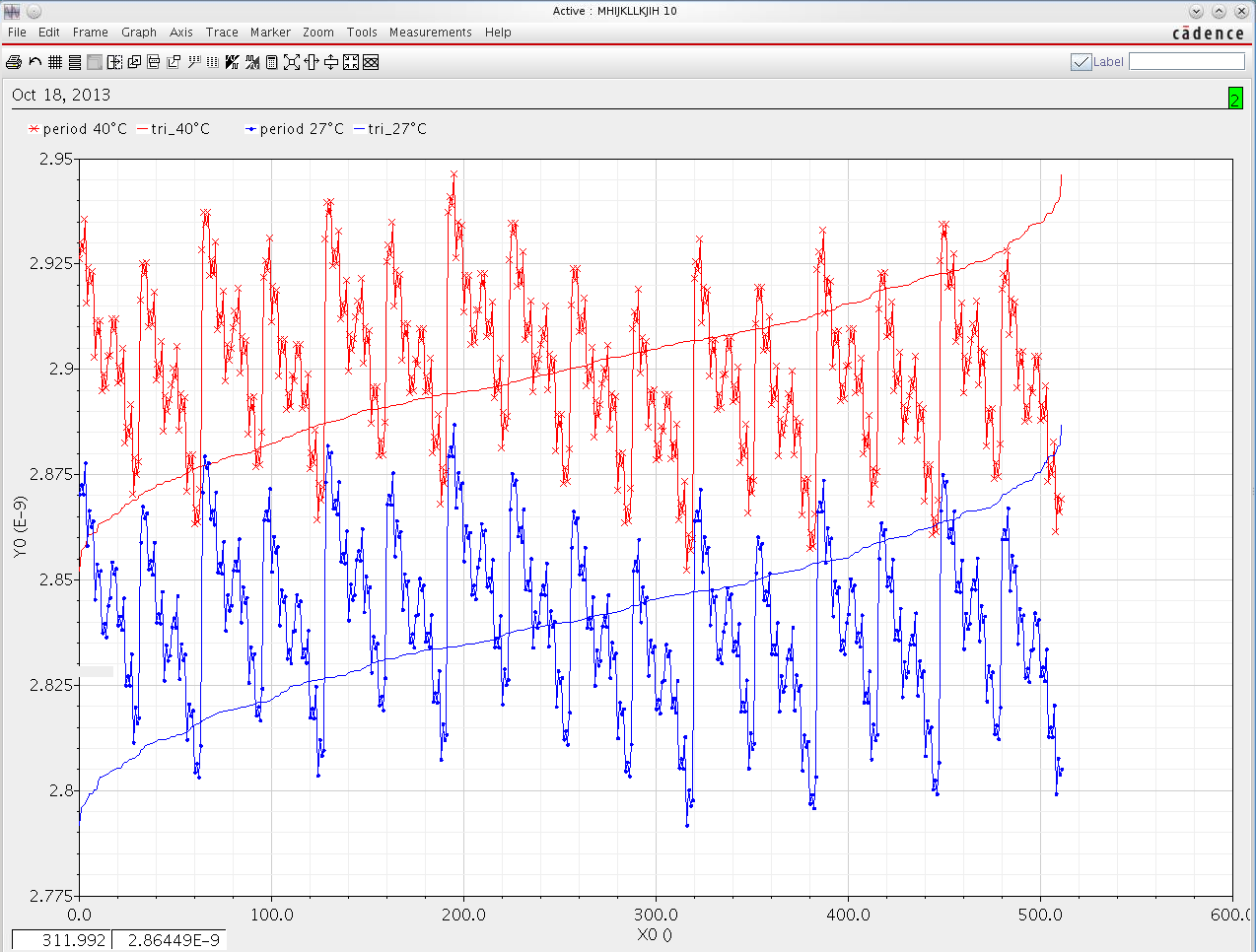